Особенности разработки мобильных приложений
Содержание
На какую аудиторию рассчитывать
С чего начать
Какой тип приложения выбрать
Какую платформу выбрать (устройства)
С чего начать разработку
Продвижение приложений
На какую аудиторию рассчитывать
Очень важно понимать на какую аудиторию рассчитано приложение. Россия не занимает лидирующих позиций в мире по объему проданных устройств, но охват в городах-столицах уже сегодня позволяет проводить масштабные промо-акции и прочие активности. И количество пользователей смартфонов растет ежедневно
Приводим цифры по охвату мобильного канала (iPhone + Android):
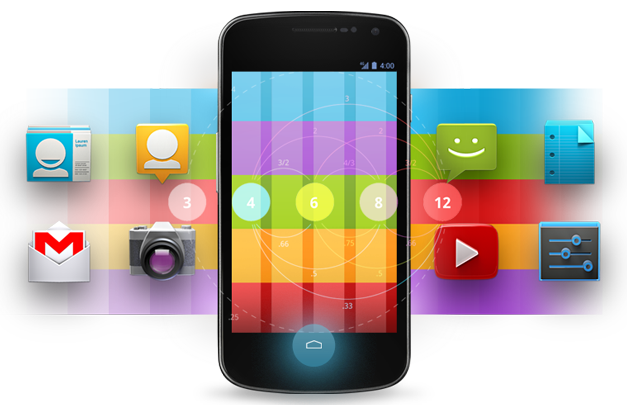 Более 5 000 000 в Москве и Санкт-Петербурге 
70% с доходом больше 80 000 рублей/месяц
Более 60% с высшим образованием 
75% в возрасте 25–45
Прогрессивные 
Активные покупатели
Интересующиеся новым 
Молодые и активные
С чего начать
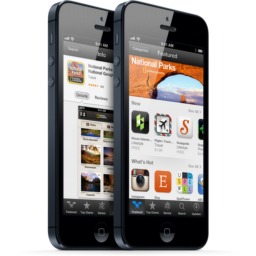 Какие задачи должно выполнять приложение, например (и не только): 
программы мотивации и лояльности 
CRM-система (индивидуальный канал коммуникации) 
продвижение конкретного товара/услуги 
автоматизация общения с клиентом 
механика для промо-акций 
демонстрация продукта 
привлечение клиентов - оплата товаров/услуг через приложение 
Приложения особенно актуальны, для следующих видов бизнеса: 
производители автомобилей 
бренды-производители модной одежды 
торговые центры и магазины 
производители продуктов массового спроса 
интернет-магазины 
курьерские службы 
страховые компании 
сети ресторанов 
сети салонов красоты 
сети автозаправок 
телекоммуникационные компании
игровая индустрия
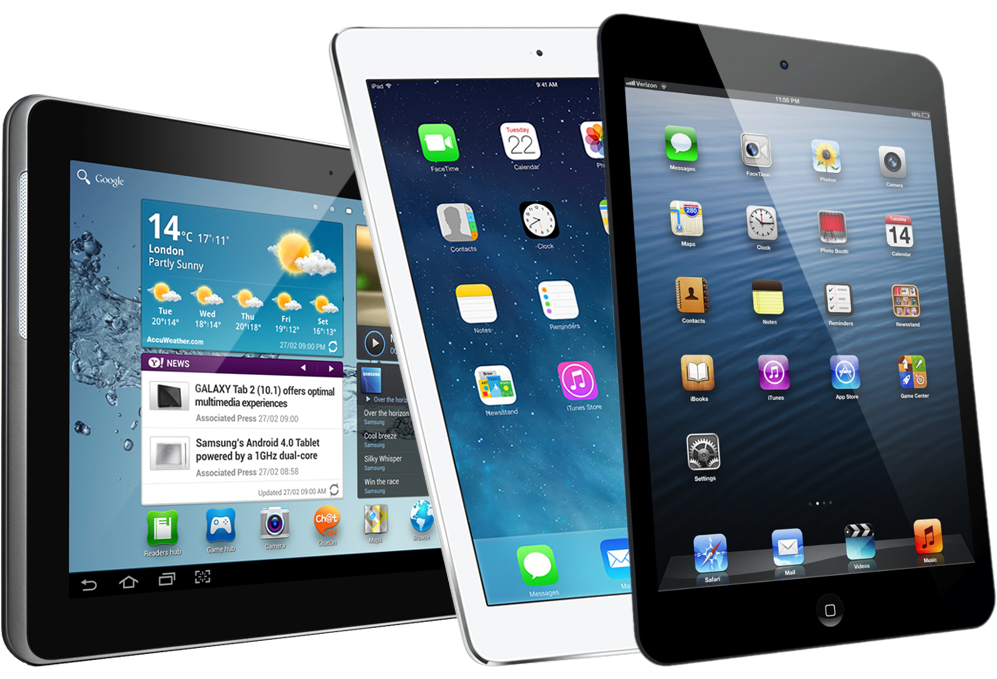 Какой тип приложения выбрать
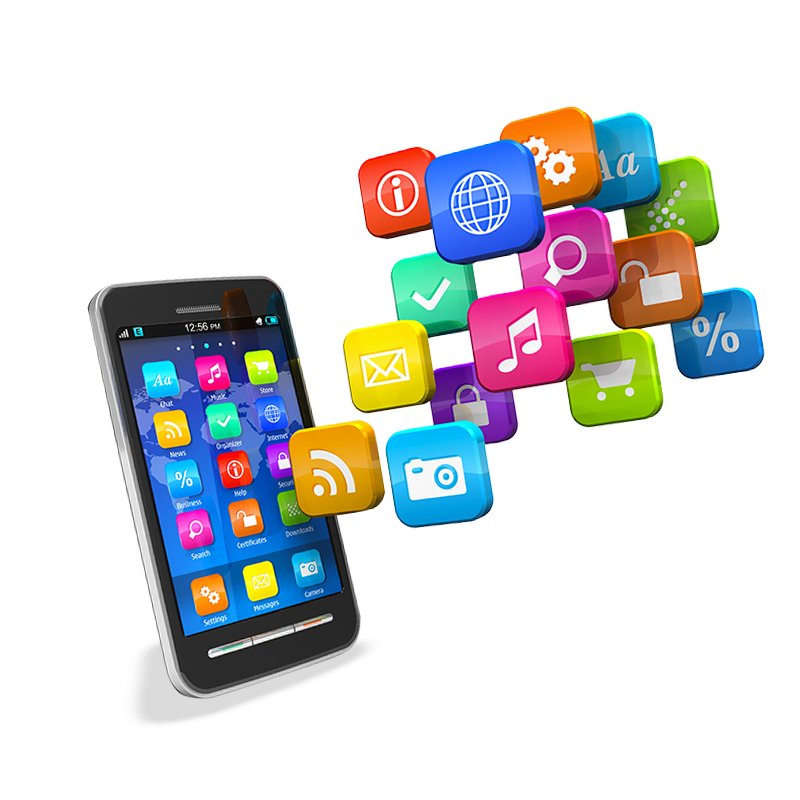 Web-приложение
Native-приложение
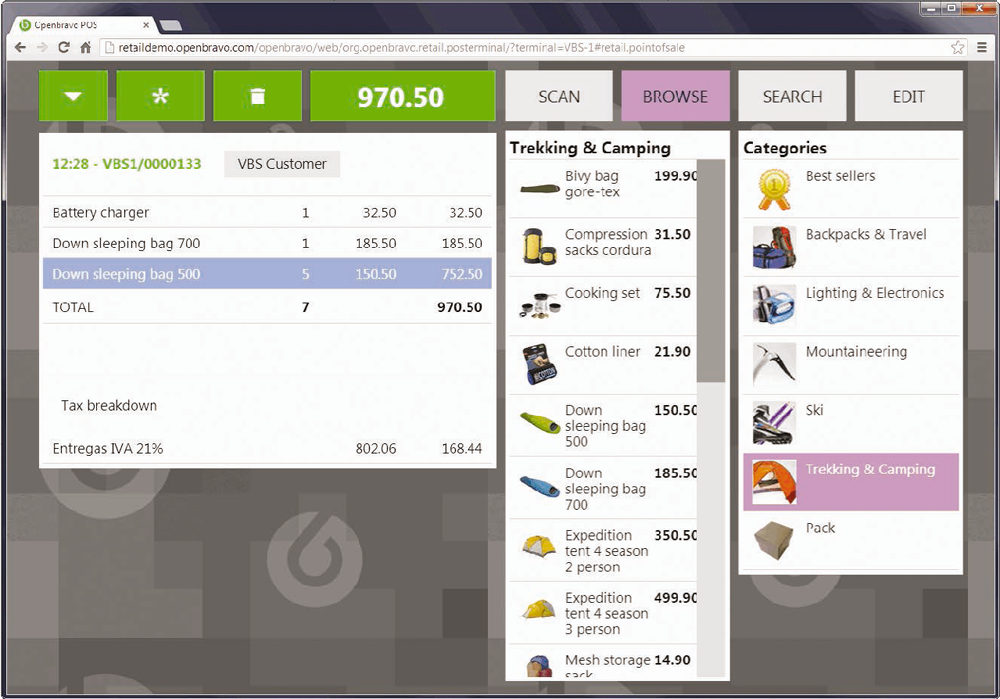 или
Какой тип приложения выбрать
Web-приложение
Native-приложение
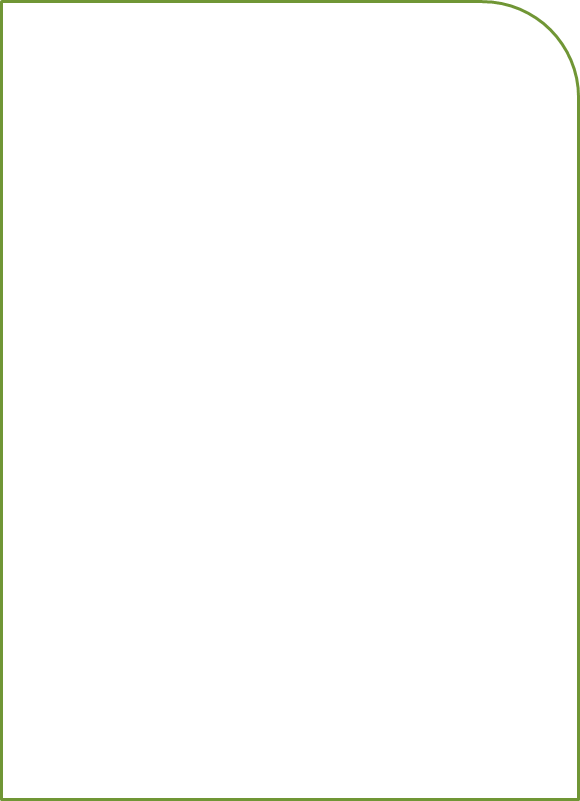 Преимущества 
• Одна платформа (web) для всех устройств. 
• Одно приложение для разработки, запуска и настройки. 
• Зачастую — это то, что необходимо и достаточно. 

Недостатки 
• Ограниченные возможности для взаимодействия с пользователем. 
• Медленная работа 
• Нет распространения через магазины приложений. 
• Функционал ограничен возможностями браузера.
Преимущества 
• Огромный выбор технологий возможностей для использования. 
• Быстрая работа. 
• Распространение и продвижение через магазины приложений. 

Недостатки 
• Несколько платформ для разработки. 
• Нужно разработать, наладить и запустить несколько версий приложения (Android, iPad, iPhone) 
• Не является необходимым для некоторых компаний.
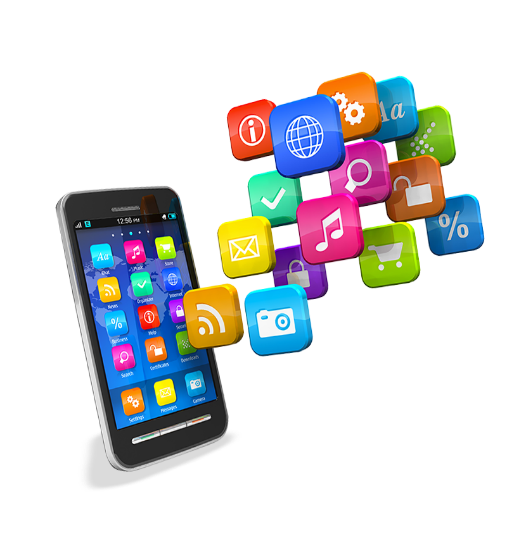 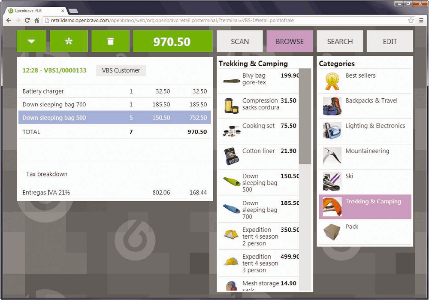 или
Какой тип приложения выбрать
Пример web-приложения 

Газета Financial Times 
• Жесткие условия компании Apple для издателей (комиссия за подписки). 
• Сложная структура (статьи, подписки, форум, обсуждения, колонки, темы и т.д.) 
• Эти условия подтолкнули издательство к логическому решению — сделать независимое (от платформ) веб-приложение. 
• И этим самым они добились огромного успеха среди мобильных читателей. 
• Время, проведенное на страницах издания в 3 раза больше. 
• Количество просмотренных страниц в 2 раза больше. 
• Около миллиона читателей.
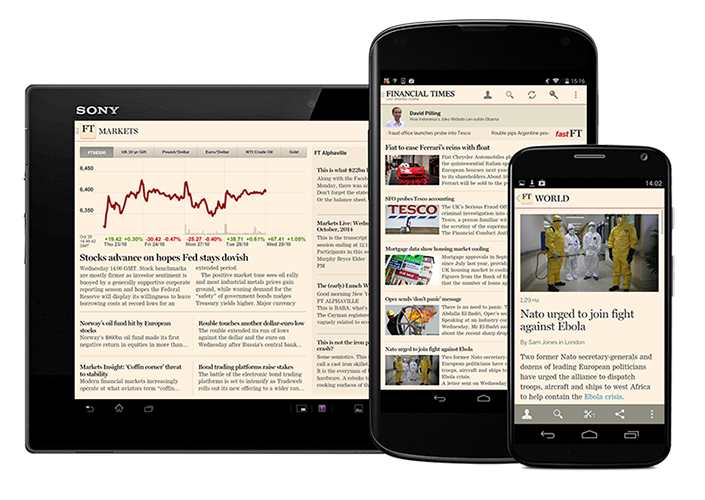 Какой тип приложения выбрать
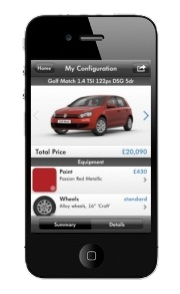 Пример native-приложения 

Volkswagen конфигуратор моделей авто 
• Использование 3D-технологий. 
• Возможность работы без Интернет-соединения. 
• Все модели VW со всеми возможными опциями. 
• Сравнение собранных вариантов по критериям. 
• Предварительный заказ собранной модели. 
• И даже оплата. 
• Требования к приложению не помещались в стандартные функции веб-браузера в смартфоне и компания приняла решение сделать «родное» приложение. 
• И этим самым компания добивается успеха: более 400 000 скачиваний, более 30 000 собранных моделей отправлено к дилерам и соответственно, рост продаж.
Какую платформу выбрать
Существует огромное количество операционных систем и производителей мобильных устройств. Лидирующие позиции в мире и в России занимают две платформы: iOS и Android.
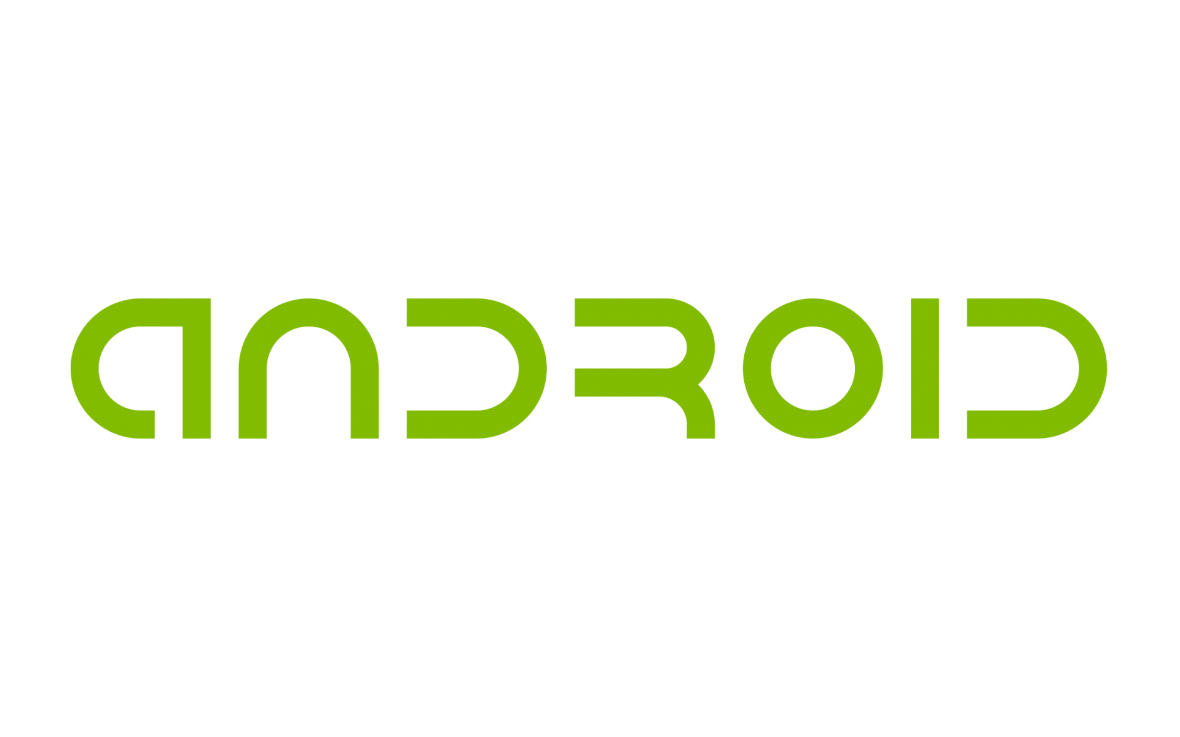 Операционные системы
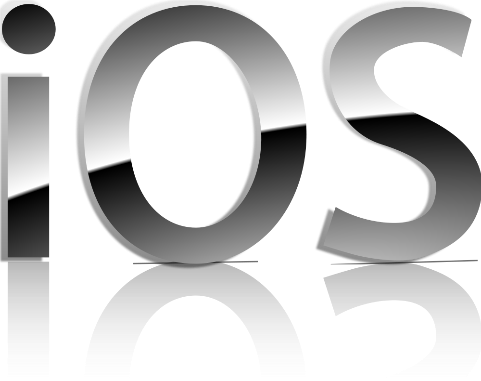 Производители
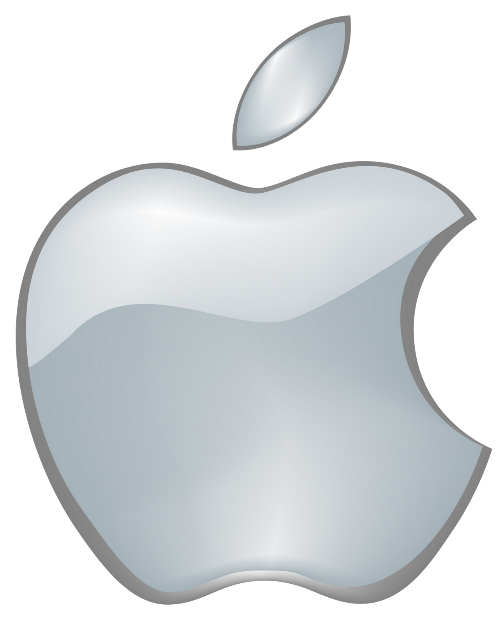 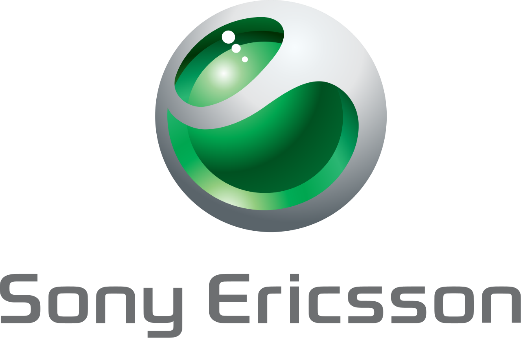 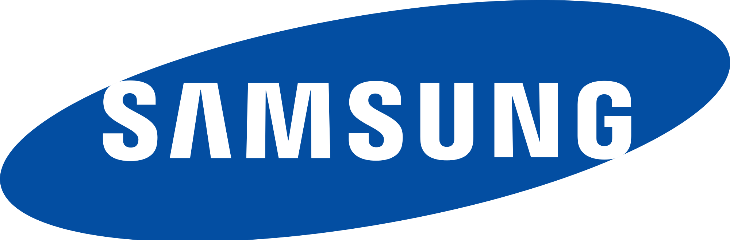 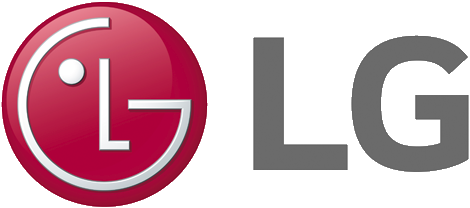 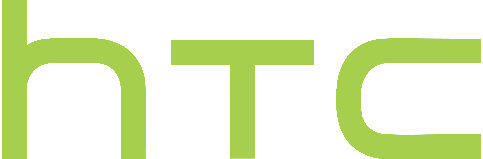 Устройства на базе iOS & Android
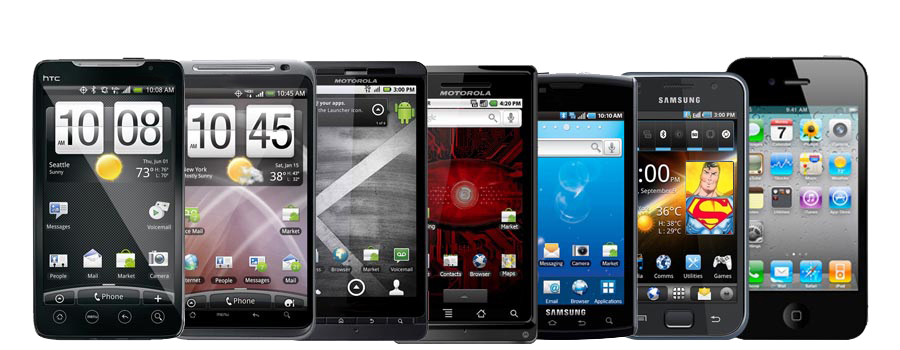 iOS: iPad, iPhone. Один из самых популярных брендов нашего времени.
Android: HTC, Samsung, Motorola, LG и т.д. Операционная система Google. Более 400 форм-факторов. Стоимость от 5000 рублей.
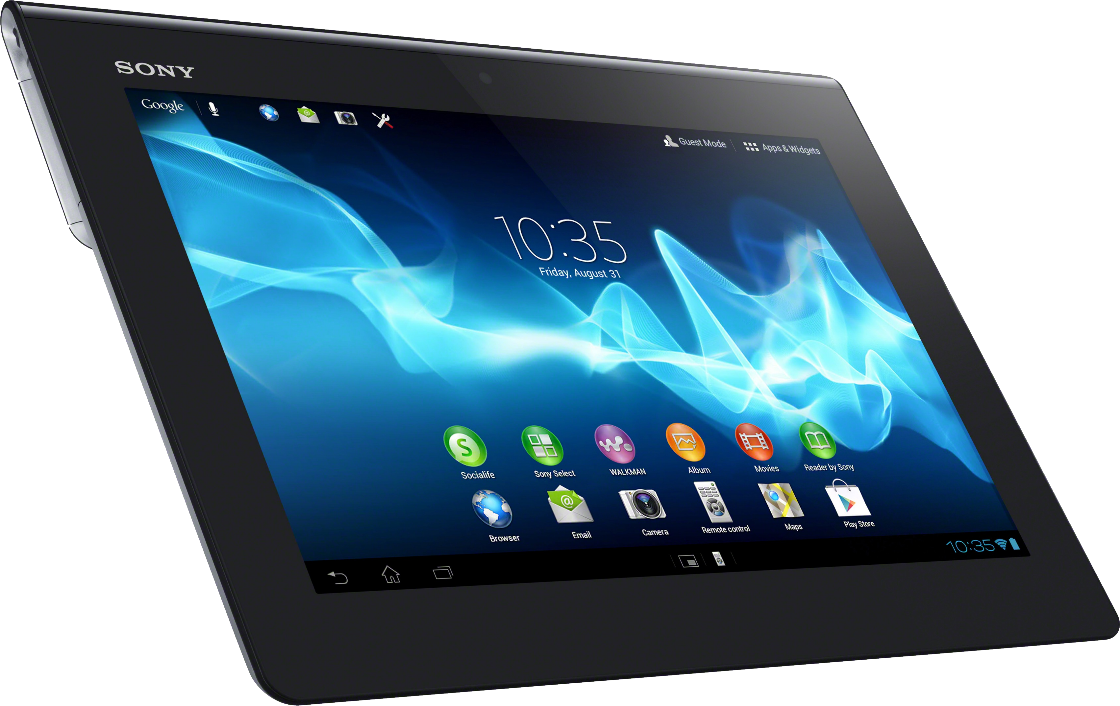 Набор используемых технологий в современных мобильных устройствах, позволяет практически без ограничений, осуществить любую идею.
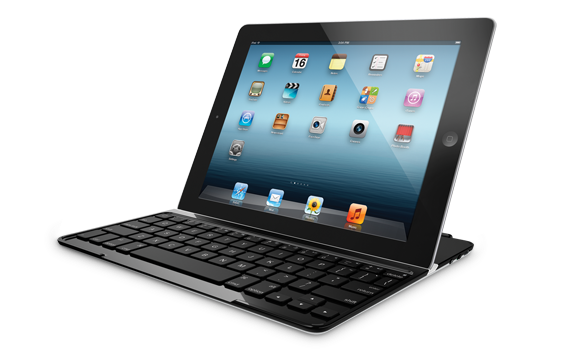 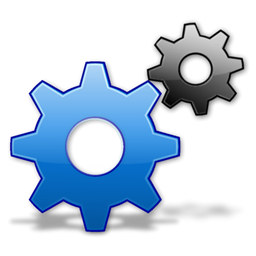 С чего начать разработку
Планирование 

Стратегия, креатив, архитектура и функции 
• Какие бы задачи не стояли перед приложением необходимо четко спланировать его разработку, запуск и развитие. Это определит успех программы. 
• Первым этапом определяются цели бизнеса, которые будут достигнуты при помощи мобильного приложения. 
• Так же, важно разработать стратегию развития мобильного канала вашей компании, ведь приложение может быть обновлено в любой момент и нет необходимости сразу запускать большое и тяжелое приложение. Мы рекомендуем начать с малого, но полезного для потребителей, а далее (при необходимости) наращивать функционал приложения. 
• Следующим шагом, разрабатывается архитектура и функции будущего приложения. Как оно будет работать; из каких разделов состоять; какие технологии использовать; как будет связано с сервером компании (если необходимо); куда выгружать информацию о потребителях и т.д. 
• И только после этапа планирования, можно приступать к программной разработке. На этом этапе, в первую очередь, создается дизайн интерфейса. И если это необходимо, то проводятся тесты (фокус-группы) usability на прототипе приложения.
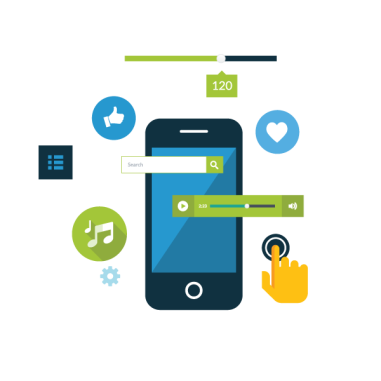 Этапы разработки
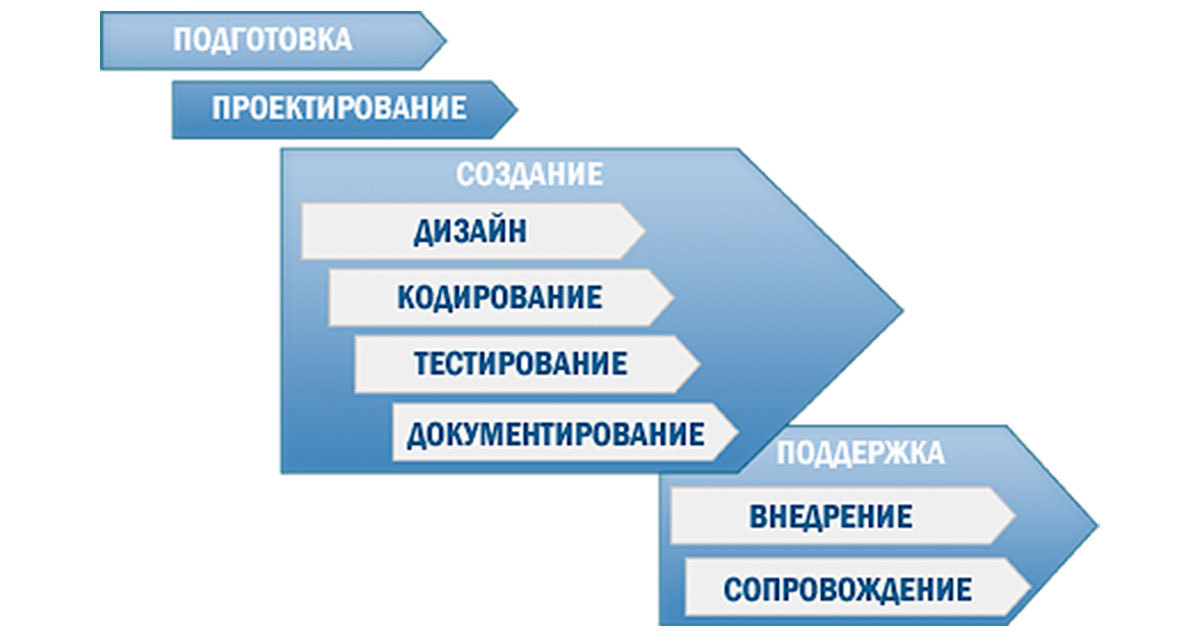 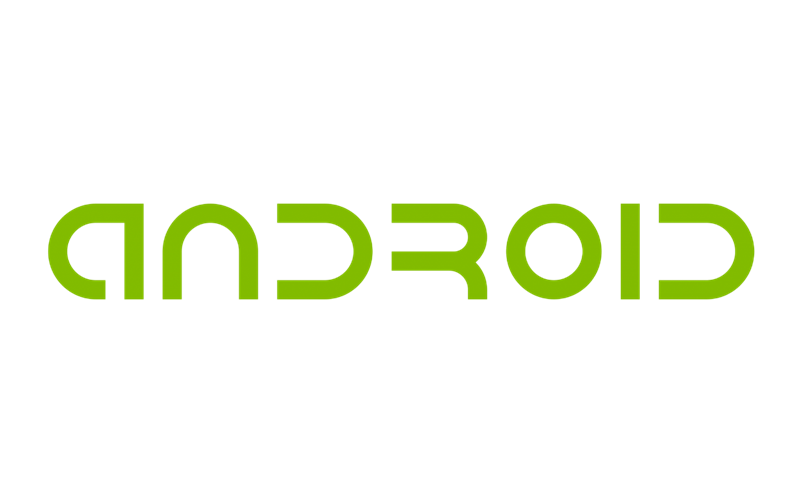 Средства разработки
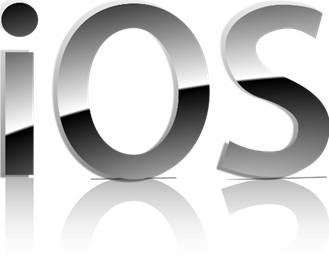 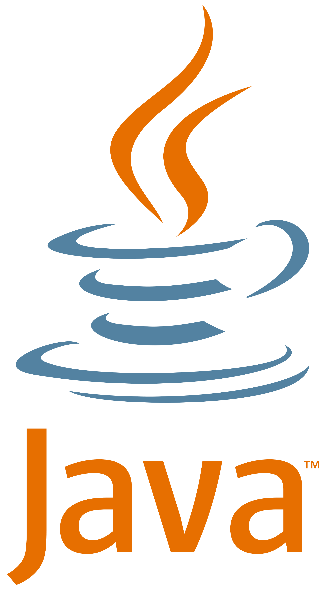 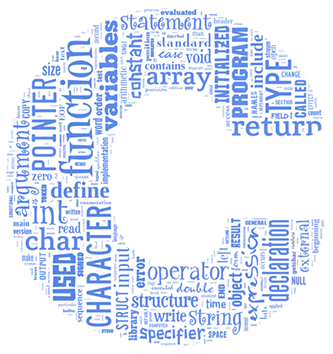 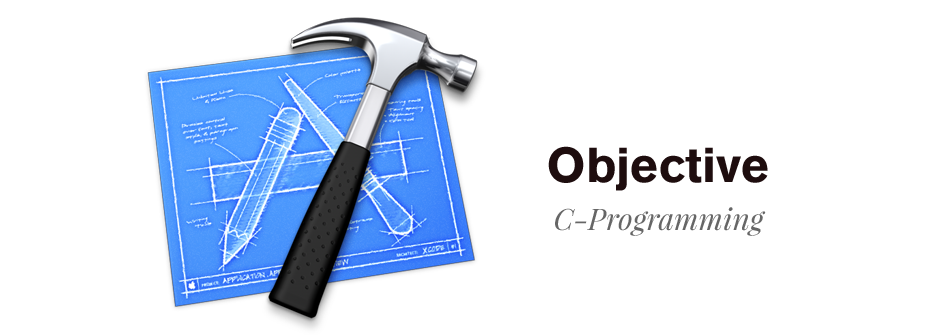 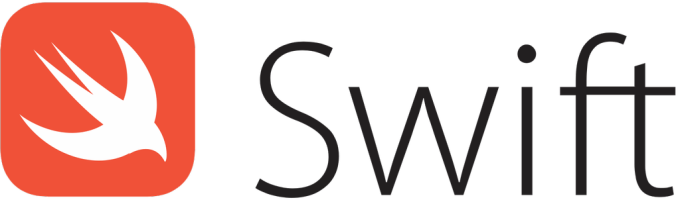 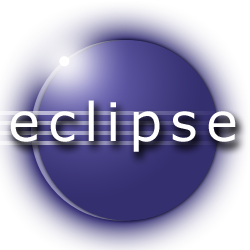 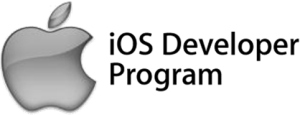 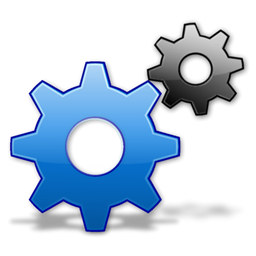 С чего начать разработку
Промо-приложения
Данный вид мобильных программ для многих компаний является своеобразной рекламой – недорогой и достаточно быстрой. Они не предлагают и не навязывают множество разнообразных функций, а наоборот несут простую, но в то же время яркую идею. Это больше привлекает владельцев мобильных телефонов.

Компания Zippo – одна из первых компаний, которая выпустила подобное приложение. Это была виртуальная зажигалка – приложение Virtual Zippo Lighter. Она имитировала поведение настоящей, можно было выбрать понравившийся дизайн из коллекции. Программа получила более 190 тыс. обзоров и комментариев пользователей. 1,5 года программа была в числе лучших приложений США.
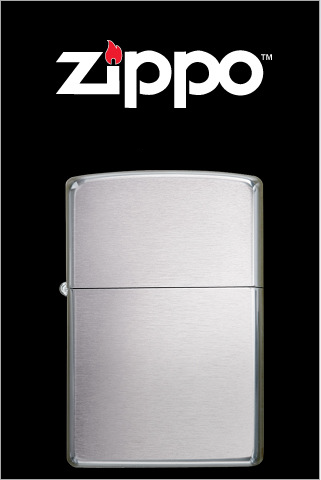 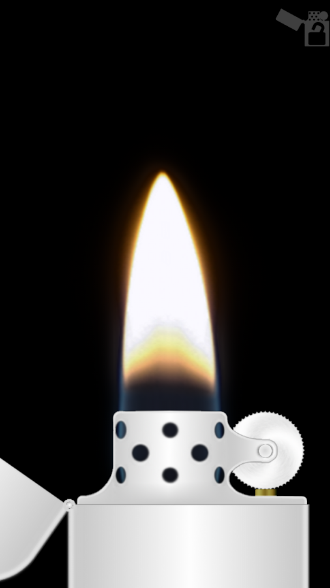 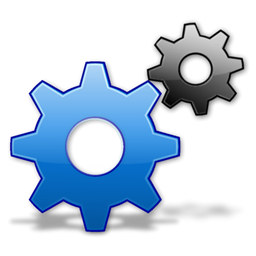 Что после разработки
Продвижение приложений
• Потребители получают приложение в свой смартфон, скачивая его со специального веб-сайта маркета приложений. 
• Это AppStore для iPhone, iPad 
• И Play Market для всех Андроид-устройств (Samsung, HTC, Sony Ericsson и т.д.) 
• Возможно продвижение приложений на этих маркетах. 
• Вывод в ТОП-10 бесплатных приложений (увеличивает количество скачиваний в несколько раз). 
• Вывод в ТОП по категориям. 
• Поддержание в рейтинге приложений на желаемых позициях. 
• Кампании сроком от недели. 
• Так же приложение распространяется через другие носители компании, путем размещения ссылки на приложение (QR код) или отправкой sms потребителям. 
• Возможно продвижение через специальные сайты с рейтингами и обзорами приложений. 
• Через страницы в социальных сетях и другими способами.
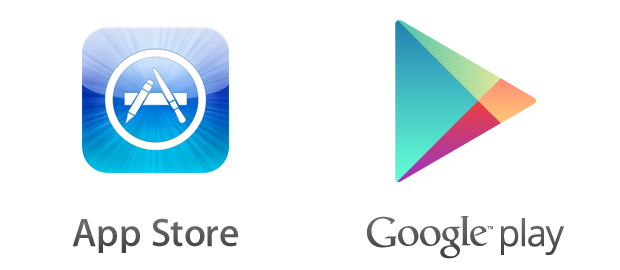 Спасибо за внимание!
Шатохина Екатерина
ПИБ-41